Réaliser un TPE en classe de Première
Année scolaire 2018 - 2019
[Speaker Notes: Programme de la demi-journée
Épreuve du bac obligatoire, coef 2,  
Mise en place en 2000, nouveaux professeurs
Rappel des étapes de cet enseignement
Cerner le sujet et la problématique
Accompagner les élèves pour construire le TPE (dont le carnet de bord)
La production et la synthèse
L’évaluation (modalités, cadrage académique)
Pour chaque partie il y aura un temps de rappel du cadre, suivi d’un  temps d’échange  
Rappel des textes officiels]
Réaliser un TPE en classe de Première
Travaux

			Personnels

					Encadrés
[Speaker Notes: TRAVAUX
En lien avec les programmes, les TPE offrent aux élèves l'occasion de développer des capacités d'autonomie et d'initiative dans la conduite de leur travail en vue d'aboutir à une réalisation concrète. 

PERSONNELS
Sur un sujet dont ils ont délimité les contours en accord avec leurs professeurs, les élèves élaborent en groupe, une production individuelle ou collective à partir de ressources documentaires variées. 

ENCADRES
Au cours des différentes étapes de la recherche et de la production du TPE, les enseignants suivent les élèves dans leurs progression, et vérifient la pertinence des informations sélectionnées par rapport au sujet choisi.]
Réaliser un TPE en classe de Première
Travaux
	En lien avec les programmes, les TPE offrent aux élèves l'occasion de développer des capacités d'autonomie et d'initiative dans la conduite de leur travail en vue d'aboutir à une réalisation concrète
[Speaker Notes: TRAVAUX
En lien avec les programmes, les TPE offrent aux élèves l'occasion de développer des capacités d'autonomie et d'initiative dans la conduite de leur travail en vue d'aboutir à une réalisation concrète. 

PERSONNELS
Sur un sujet dont ils ont délimité les contours en accord avec leurs professeurs, les élèves élaborent en groupe, une production individuelle ou collective à partir de ressources documentaires variées. 

ENCADRES
Au cours des différentes étapes de la recherche et de la production du TPE, les enseignants suivent les élèves dans leurs progression, et vérifient la pertinence des informations sélectionnées par rapport au sujet choisi.]
Réaliser un TPE en classe de Première
Personnels
   
   Sur un sujet dont ils ont délimité les contours en accord avec leurs professeurs, les élèves élaborent en groupe, une production individuelle ou collective à partir de ressources documentaires variées
[Speaker Notes: TRAVAUX
En lien avec les programmes, les TPE offrent aux élèves l'occasion de développer des capacités d'autonomie et d'initiative dans la conduite de leur travail en vue d'aboutir à une réalisation concrète. 

PERSONNELS
Sur un sujet dont ils ont délimité les contours en accord avec leurs professeurs, les élèves élaborent en groupe, une production individuelle ou collective à partir de ressources documentaires variées. 

ENCADRES
Au cours des différentes étapes de la recherche et de la production du TPE, les enseignants suivent les élèves dans leurs progression, et vérifient la pertinence des informations sélectionnées par rapport au sujet choisi.]
Réaliser un TPE en classe de Première
Encadrés

   Au cours des différentes étapes de la recherche et de la production du TPE, les enseignants suivent les élèves dans leurs progression, et vérifient la pertinence des informations sélectionnées par rapport au sujet choisi
[Speaker Notes: TRAVAUX
En lien avec les programmes, les TPE offrent aux élèves l'occasion de développer des capacités d'autonomie et d'initiative dans la conduite de leur travail en vue d'aboutir à une réalisation concrète. 

PERSONNELS
Sur un sujet dont ils ont délimité les contours en accord avec leurs professeurs, les élèves élaborent en groupe, une production individuelle ou collective à partir de ressources documentaires variées. 

ENCADRES
Au cours des différentes étapes de la recherche et de la production du TPE, les enseignants suivent les élèves dans leurs progression, et vérifient la pertinence des informations sélectionnées par rapport au sujet choisi.]
Réaliser un TPE en classe de Première
Une démarche inscrite dans la durée       
   de caractère pluridisciplinaire
    conduisant à une production
          élaborée à partir d'une recherche   
            documentaire             
                  donnant lieu à une évaluation.
Réaliser un TPE en classe de Première
Les apports des TPE pour les élèves 

Mobiliser les savoirs dans une production
Se confronter à l'erreur et la surmonter 
Développer de nouvelles capacités et compétences
Travailler en groupe
Acquérir des méthodes de travail
Solliciter la curiosité intellectuelle former l’esprit critique, motiver par un travail dont l’élève définit lui-même le sujet
Réaliser un TPE en classe de Première
Les apports des TPE pour les enseignants 

Mettre en place une démarche de projet
Bénéficier d'un temps pour accompagner le travail de chaque élève
Obtenir l'adhésion des élèves et créer les conditions d'un dialogue plus facile
Améliorer la vie de classe et le travail en groupe
Renforcer la cohésion des équipes pédagogiques, croiser les compétences disciplinaires
Mieux s’approprier les ressources de l’établissement
Réaliser un TPE en classe de Première
Première partie : 
Cerner le sujet et la problématique
Réaliser un TPE en classe de Première
Les thèmes de l’année 2018-2019
Note de service n° 2017-134 du 31-7-2017, publiée au bulletin officiel n°27 du 24 août 2017
[Speaker Notes: Thèmes larges, ouverts …..donc respecter les limites
 Des approches possibles 
 	faire réfléchir les élèves sur les différents aspects du ou des thèmes retenus
	 mobiliser l'ensemble des idées relatives au thème.
	 leur demander de sélectionner un aspect particulièrement motivant
	 induire le questionnement sur cet aspect particulier, faire éventuellement une sélection sur une ou deux questions]
Réaliser un TPE en classe de Première
Passer du thème au sujet
Des fiches pédagogiques actualisées sont à la disposition des enseignants et des élèves avec des pistes détaillées pour chaque thème. 

http://eduscol.education.fr/pid23170-cid47789/themes-nationaux.html#lien2
[Speaker Notes: Thèmes larges, ouverts …..donc respecter les limites
 Des approches possibles 
 	faire réfléchir les élèves sur les différents aspects du ou des thèmes retenus
	 mobiliser l'ensemble des idées relatives au thème.
	 leur demander de sélectionner un aspect particulièrement motivant
	 induire le questionnement sur cet aspect particulier, faire éventuellement une sélection sur une ou deux 	questions]
Réaliser un TPE en classe de Première
Passer du thème au sujet
Technique 
de brain-storming 
par

mots clés

questions
[Speaker Notes: Technique de brain-storming par mots clés
Travail collectif (après réflexion individuelle)-Rechercher les mots clés en rapport avec le thème, les noter au tableau, les regrouper par couleur représentant des sous-thèmes
 
Technique de brain-storming par questions
Travail collectif par 2 puis 4 puis la classe entière - Poser des questions (groupe de 2 puis de 4), lister les questions posées, les regrouper par couleurs, donner un titre aux différentes couleurs -->obtention de sous-thèmes]
Réaliser un TPE en classe de Première
Passer du thème au sujet
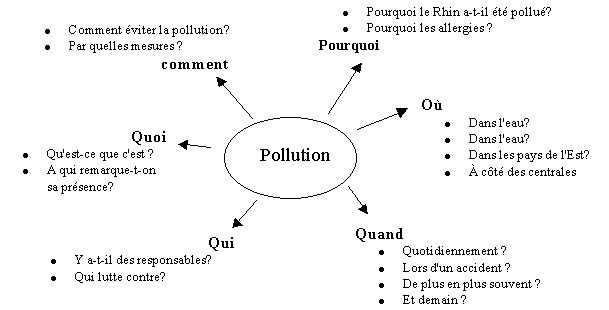 [Speaker Notes: Technique de brain-storming par mots clés
Travail collectif (après réflexion individuelle)-Rechercher les mots clés en rapport avec le thème, les noter au tableau, les regrouper par couleur représentant des sous-thèmes
 
Technique de brain-storming par questions
Travail collectif par 2 puis 4 puis la classe entière - Poser des questions (groupe de 2 puis de 4), lister les questions posées, les regrouper par couleurs, donner un titre aux différentes couleurs -->obtention de sous-thèmes]
Réaliser un TPE en classe de Première
Passer du thème au sujet
La problématisation

1. Qui problématise ?  Les élèves (avec l’aide éventuelle des professeurs) 
2. Pourquoi problématiser ? pour travailler une démarche propre aux objectifs du TPE
Réaliser un TPE en classe de Première
Qu’est -ce qu’une problématique ?

Une définition possible d’une problématique en TPE :
 
« Questionnement qui amène à une réflexion, une démarche et auquel il n’est pas possible de répondre de façon immédiate ou descriptive mais de façon argumentée, critique et personnelle »
Réaliser un TPE en classe de Première – un exercice qui permet de faire comprendre à l’élève pourquoi certaines « problématiques » ne sont pas judicieuses.
Réaliser un TPE en classe de Première
Les étapes conduisant à une problématique
Exemple 1

a) Les robots.
b) Les progrès de la robotique.
c) Comment la conquête spatiale a-t-elle permis à la 
    robotique de progresser ?
d) Comment la chirurgie robotisée a-t-elle progressé
    grâce à la conquête spatiale ?
Réaliser un TPE en classe de Première
Les étapes conduisant à une problématique
Exemple 2

a) Le monstre du Loch Ness
b) Comment a évolué la représentation du monstre du      
    Loch Ness ?
c) Comment a évolué la représentation du monstre du 
    Loch Ness en regard des découvertes scientifiques ?
Réaliser un TPE en classe de Première
Exemple 3

a) L’œuvre du Caravage
b) Le Caravage: sa vie, son oeuvre
c) Comment la vie du Caravage infuse-t-elle son œuvre ?
Réaliser un TPE en classe de Première
Les étapes conduisant à une problématique
Exemple 4

a) L’obésité
b) L’obésité aux Etats-Unis
c) Comment expliquer l’obésité aux Etats-Unis ?
d) Comment expliquer l’obésite aux Etats-Unis à partir
    d’une comparaison de deux classes d’élèves ? 
    (Saverne Houston) ?
Réaliser un TPE en classe de Première
L’importance de la bidisciplinarité
Trop souvent une seule discipline apparaît dans des TPE
La problématique doit induire la présence de deux disciplines

A proscrire, la discipline argument : 
- la chimie parce qu’on a parle d’un médicament
- les mathématiques : s’il y a un calcul simple
- l’anglais ou l’allemand car on cite un auteur
[Speaker Notes: BIDISCIPLINARITE 
 
Trop de TPE avec une seule discipline
La problématique doit induire la présence de deux disciplines
A proscrire : la discipline argument : 
-         chimie parce qu’on a parle d’un médicament
-         les mathématiques : s’il y a un calcul simple
-         l’anglais ou l’allemand car on cite un auteur]
Réaliser un TPE en classe de Première
Deuxième partie : 
Construire le TPE en accompagnant l’élève
Réaliser un TPE en classe de Première
Un enseignement obligatoire (durée 18 semaines)
Deux heures-élèves inscrites dans l’emploi du temps de la classe pendant la durée du TPE.


Un calendrier académique :
 - dépôt des productions par les élèves :
avant le 26 février 2019
 - oraux : entre le 11 mars et le 30 mars 2019
Réaliser un TPE en classe de Première
Le TPE est 
 
 un travail en groupe (en principe à 2 ou à 3) 
 qui s’appuie sur une recherche documentaire 
  (place du CDI et du professeur de documentation)
Réaliser un TPE en classe de Première
Le professeur accompagnateur :
 
- aide à affiner la problématique
 fait preuve de disponibilité en cas de difficulté rencontrée
   par l’élève
- précise les attentes en terme de production et d’évaluation
Réaliser un TPE en classe de Première
Le TPE étant un type d’enseignement qui a ses spécificités,
le professeur accompagnateur est là pour guider l’élève et non pour faire le travail à sa place.

L’introduction des phases magistrales collectives doit rester exceptionnelle.
Réaliser un TPE en classe de Première
Ce qui est à encourager :

 les activités pratiques ; expérimentation, production
  artistique, pour personnaliser le travail 
 l’étude d’un exemple local qui donne du sens 
 les partenariats extérieurs (visites d’entreprises, contacts
  avec des spécialistes, …)
Réaliser un TPE en classe de Première
Un outil pour le suivi : le Carnet de bord
Réaliser un TPE en classe de Première
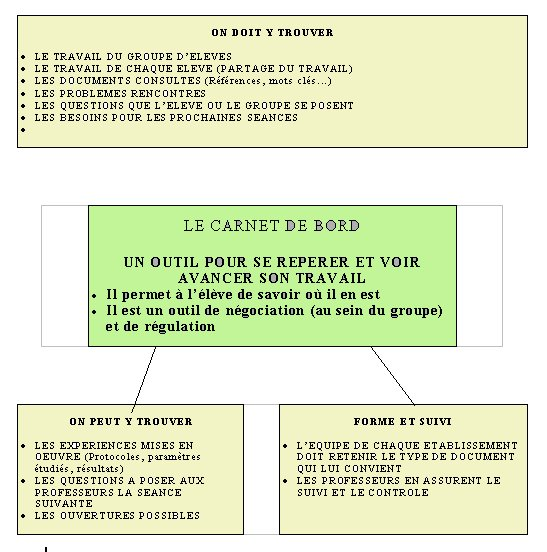 Réaliser un TPE en classe de Première
Le carnet de bord n’est pas :
 un registre de présence
 une production en miniature
 à évaluer en tant que tel.
Réaliser un TPE en classe de Première
Troisième partie : 
La production et la synthèse
Note de service N°2011-091 DU 16-6-2011, publiée au BO n°26 du 30 juin 2011
Réaliser un TPE en classe de Première
Ce qu’on attend :

 une forme en adéquation avec la problématique; (support
  « dossier » à ne pas  systématiquement privilégier ; affiche,
  page Web, diaporama, saynète, maquette…)
- une réalisation concrète, modeste, mobilisant connaissances
  et méthodes disciplinaires, s’appuyant sur des recherches
  personnelles (enquêtes, sondages, interviews, expériences,
  créations artistiques…).
- si possible une utilisation des outils numériques.
Réaliser un TPE en classe de Première
La production ne doit pas être :

- une juxtaposition de documents 
- du recopiage, un exposé, un catalogue, une
  dissertation
 un travail déconnecté de la recherche
  documentaire et du traitement de l’information.
Réaliser un TPE en classe de Première
Une bibliographie (et/ou sitographie) est attendue
Réaliser un TPE en classe de Première
La synthèse personnelle du TPE
 
- annonce la problématique
 fait apparaître la contribution personnelle
- décrit le parcours suivi :
 	raisons du choix du thème, du sujet…),
rappelle les différentes étapes qui ont mené à la
problématique,
justifie du support utilisé...
contient un bilan personnel :
	difficultés rencontrées (travail de groupe, difficultés à
	trouver les documents,
	difficultés à problématiser…)
	satisfactions (progrès, apports méthodologiques, 	connaissances nouvelles…).
Réaliser un TPE en classe de Première
La synthèse personnelle du TPE 

- a le statut d’une copie d’examen

 est conservée deux années dans les établissements et mis à disposition du service du baccalauréat si nécessaire 

(la production, elle, peut être restituée aux élèves après avoir été conservée 1 an dans l’établissement)
Réaliser un TPE en classe de Première
Un exemple de TPE :
LA PRODUCTION
peut se réduire 
à une réalisation graphique
Réaliser un TPE en classe de Première
Un exemple de TPE :
accompagnée d’une 
SYNTHESE
circonstanciée
Réaliser un TPE en classe de Première
Quatrième partie : 
L’évaluation
Réaliser un TPE en classe de Première
Les trois grandes composantes du TPE :
- la démarche personnelle de l’élève et son 
  investissement au cours de l’élaboration du
   travail personnel encadré ;- la réponse à la problématique (production
  et note synthétique) ;- la présentation orale du projet et de la
  production réalisée.
Note de service n°2005-174 du 2 11 2005 (BO N°41 du 10 11 2005)
Réaliser un TPE en classe de Première
La notation prend en compte pour chacun des élèves du groupe :
1) L’évaluation du travail effectué, (8/20). 
La note correspond à l’évaluation de la démarche personnelle de l’élève et son investissement.
Note de service n°2005-174 du 2 11 2005 (BO N°41 du 10 11 2005)
Réaliser un TPE en classe de Première
Note de service n°2005-174 du 2 11 2005 (BO N°41 du 10 11 2005)
Réaliser un TPE en classe de Première
La notation prend en compte pour chacun des élèves du groupe :

2) Une épreuve orale (12/20)
Note de service n°2005-174 du 2 11 2005 (BO N°41 du 10 11 2005)
Réaliser un TPE en classe de Première
La notation prend en compte pour chacun des élèves du groupe :
pour 6 points, la production finale proprement dite du travail personnel encadré et une note synthétique, de deux pages maximum, rédigée par chaque élève qui sert à individualiser l’appréciation ;
Note de service n°2005-174 du 2 11 2005 (BO N°41 du 10 11 2005)
Réaliser un TPE en classe de Première
Note de service n°2005-174 du 2 11 2005 (BO N°41 du 10 11 2005)
Réaliser un TPE en classe de Première
pour 6 points, une soutenance orale, d’une durée modulable selon la taille du groupe sur la base de 10 minutes par élève, qui se décompose en deux temps d’égale durée :
-un premier temps au cours duquel le groupe d’élèves présente le travail réalisé;

un temps d’entretien au cours duquel chaque élève est interrogé sur sa contribution personnelle.
Note de service n°2005-174 du 2 11 2005 (BO N°41 du 10 11 2005)
Réaliser un TPE en classe de Première
Note de service n°2005-174 du 2 11 2005 (BO N°41 du 10 11 2005)
Réaliser un TPE en classe de Première
Textes de référence 

Définition des modalités de l'épreuve de TPE au baccalauréat (à compter de la session 2007)Note de service n°2005-174 du 2 11 2005 (BO N°41 du 10 11 2005) 

Indications de cadrage pédagogique pour les TPE à compter de la rentrée 2011Note de service n°2011-091 du 16 06 2011 (BO N°26 du 30 06 2011) 

Institution des TPE en tant qu'épreuve obligatoire anticipée à compter de 2006 (session 2007 du baccalauréat)
Arrêté du 29 juillet 2005, (BO n°31 du 1er septembre 2005)
Réaliser un TPE en classe de Première
Sites internet

Site Educol :
http://eduscol.education.fr/cid47789/tpe.html 

Site académique TPE
https://www.ac-strasbourg.fr/pedagogie/tpe/